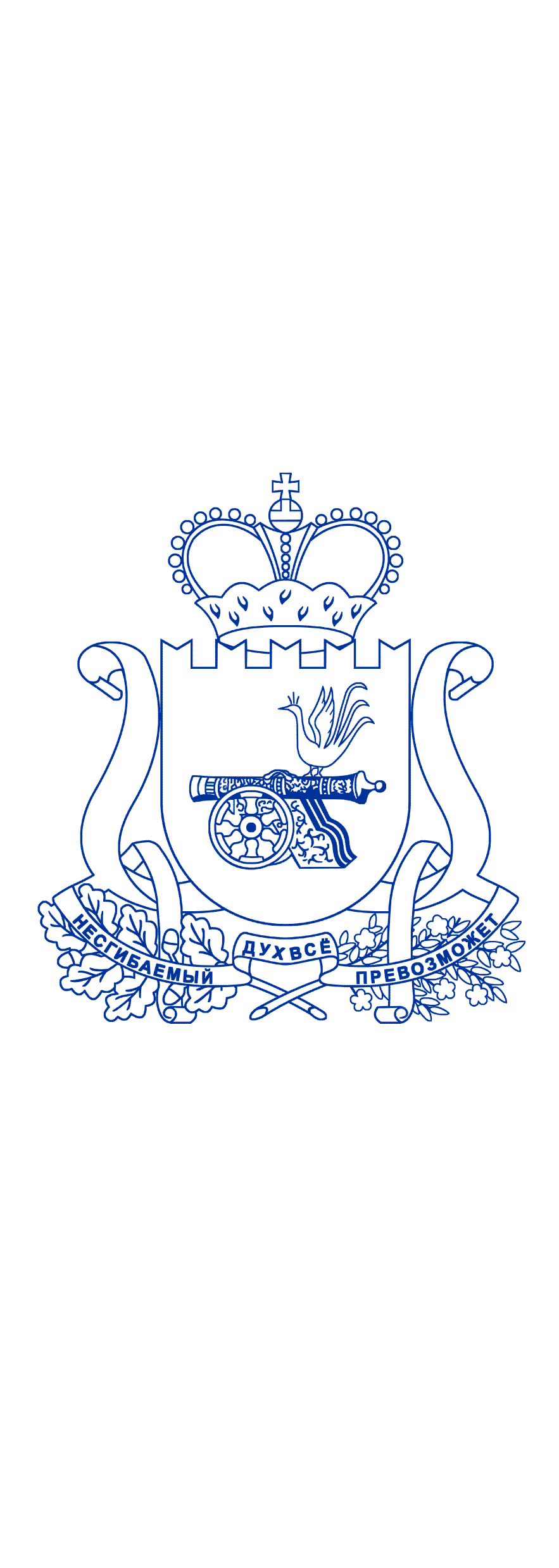 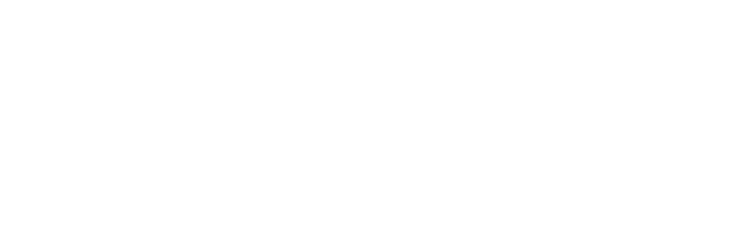 О результатах деятельности управления по надзору и контролю в сфере образования Департамента Смоленской области по образованию и науке за 2021 год.
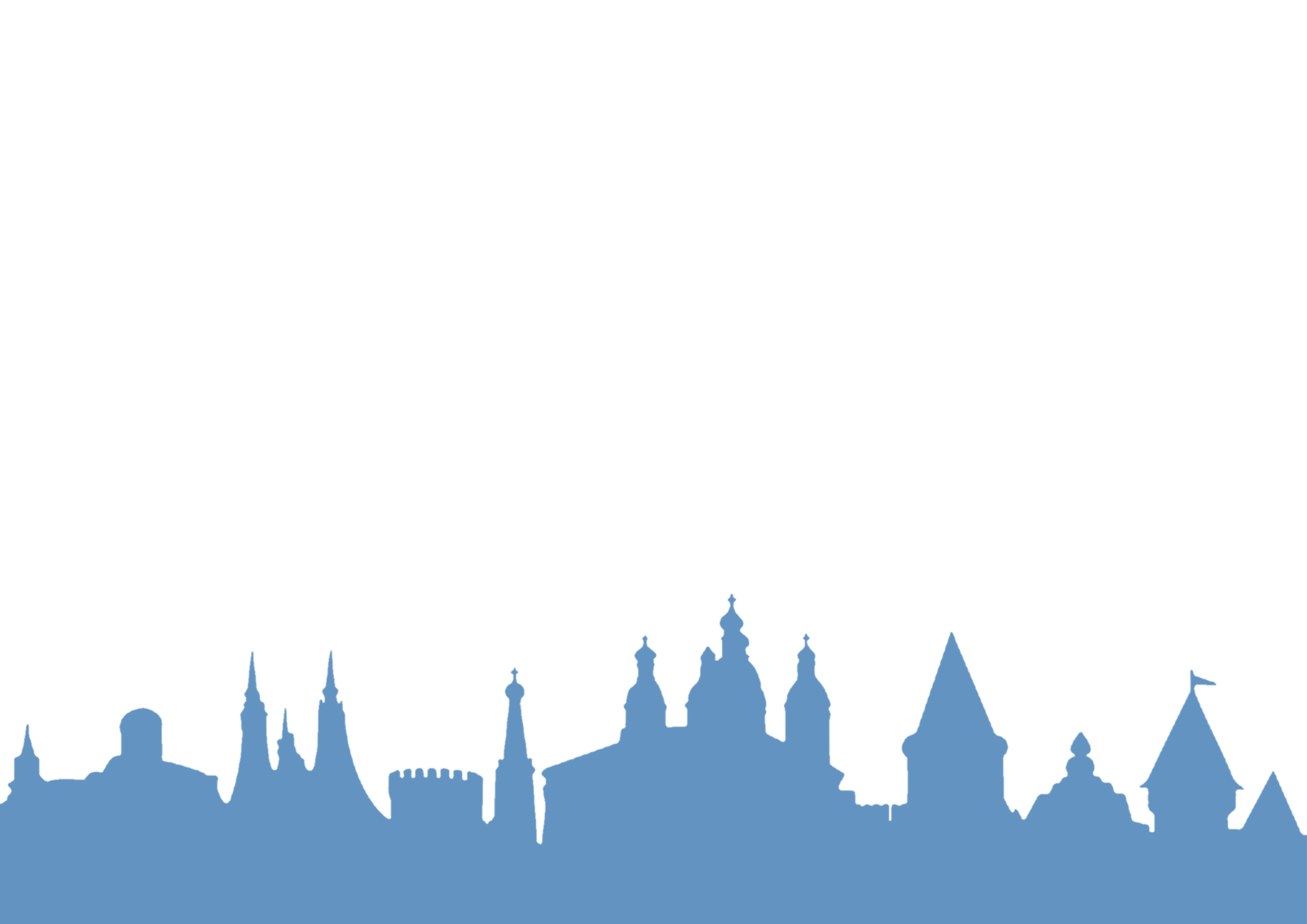 Кубраков Александр Николаевич 
Заместитель начальника управления по надзору и контролю в сфере образования – начальник отдела государственного надзора
Смоленск 2021 г.
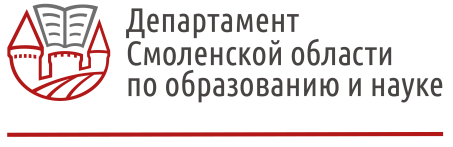 edu67.ru
УПРАВЛЕНИЕ ПО НАДЗОРУ И КОНТРОЛЮ В СФЕРЕ ОБРАЗОВАНИЯ
Нормативная основа деятельности управления
Федеральный закон от 29 декабря 2012 № 273-ФЗ 
«Об образовании в Российской Федерации» 

Федеральный закон от 26 декабря 2008 № 294 – ФЗ 
«О защите прав юридических лиц и  индивидуальных предпринимателей при осуществлении государственного контроля (надзора) и муниципального контроля»

Федеральный  закон от 31 июля 2020 № 248-ФЗ 
«О государственном контроле (надзоре) и муниципальном контроле в Российской Федерации» (вступил в силу с 01.07.2021)

Постановление Правительства РФ от 25 июля 2021 г. №  997 
«Об утверждении Положения о федеральном государственном контроле (надзоре) в сфере образования»
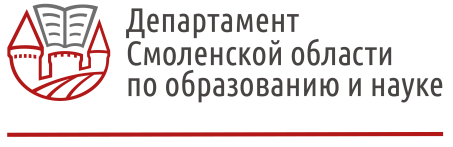 edu67.ru
УПРАВЛЕНИЕ ПО НАДЗОРУ И КОНТРОЛЮ В СФЕРЕ ОБРАЗОВАНИЯ
ПРОВЕДЕННЫЕ В 2021 ГОДУ ПРОВЕРКИ
ОБЩЕЕ КОЛИЧЕСТВО 
174 ПРОВЕРКИ УПРАВЛЕНИЯ
ИЗ НИХ

170 ПЛАНОВЫХ, 
4 ВНЕПЛАНОВЫХ

136 ВЫЕЗДНЫХ, 38 ДОКУМЕНТАРНЫХ
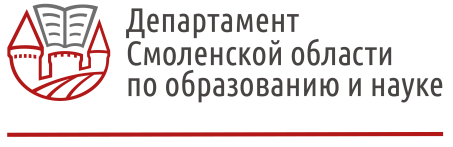 edu67.ru
УПРАВЛЕНИЕ ПО НАДЗОРУ И КОНТРОЛЮ В СФЕРЕ ОБРАЗОВАНИЯ
ПРОВЕДЕННЫЕ В 2021 ГОДУ ПРОВЕРКИ
174 ПРОВЕРКИ УПРАВЛЕНИЯ
ИЗ НИХ
ПО НАПРАВЛЕНИЯМ

 137 ЗАКОНОДАТЕЛЬСТВО В СФЕРЕ ОБРАЗОВАНИЯ 
38 КАЧЕСТВО ОБРАЗОВАНИЯ
 37 ЛИЦЕНЗИОННЫЙ КОНТРОЛЬ
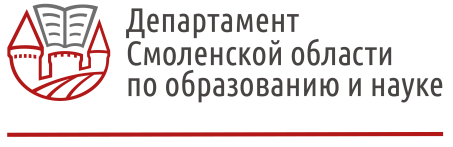 edu67.ru
УПРАВЛЕНИЕ ПО НАДЗОРУ И КОНТРОЛЮ В СФЕРЕ ОБРАЗОВАНИЯ
РЕЗУЛЬТАТЫ ПРОВЕРОК
В 71 ПРОВЕРКЕ НАРУШЕНИЯ 
НЕ ВЫЯВЛЕНЫ
ИЗ НИХ :
     в 28 организациях (84%)  и 2 органах местного самоуправления (33%), где осуществлялся один вид контроля;
     в 33 организациях (52%), где осуществлялось два вида контроля;
     в 5 организациях (14%), где осуществлялось три вида контроля;
    (3 организации на момент проведения проверки не осуществляют образовательную деятельность).
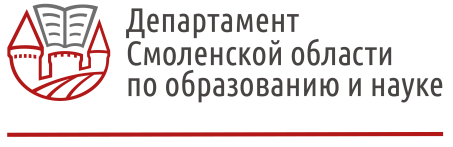 edu67.ru
УПРАВЛЕНИЕ ПО НАДЗОРУ И КОНТРОЛЮ В СФЕРЕ ОБРАЗОВАНИЯ
Типичные нарушения законодательства в сфере образования, выявленные при осуществлении федерального государственного надзора в сфере образования
в заявлении родителей (законных представителей) о приеме в организацию не указаны все необходимые сведения, что нарушает требования пункта 9 Порядка приема на обучение по образовательным программам дошкольного образования, утвержденного приказом Министерства просвещения РФ от 15 мая 2020 г. № 236 «Об утверждении Порядка приема на обучение по образовательным программам дошкольного образования»;
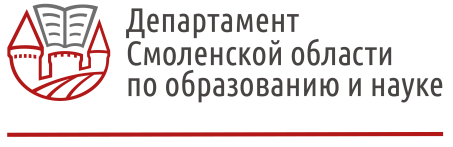 edu67.ru
УПРАВЛЕНИЕ ПО НАДЗОРУ И КОНТРОЛЮ В СФЕРЕ ОБРАЗОВАНИЯ
Типичные нарушения законодательства в сфере образования, выявленные при осуществлении федерального государственного надзора в сфере образования
не в полной мере исполняются требования приказа Федеральной службы по надзору в сфере образования и науки от 14.08.2020 № 831 «Об утверждении требований к структуре официального сайта образовательной организации в информационно-телекоммуникационной сети «Интернет» и формату представления на нем информации»;
образовательной организацией разработаны дополнительные общеразвивающие программы, комплекс характеристик которых, не соответствует требованиям, установленным к образовательным программам пунктом 9 статьи 2 Федерального закона от 29.12.2012 № 273-ФЗ «Об образовании в Российской Федерации».
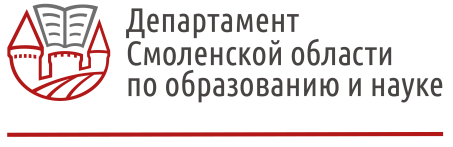 edu67.ru
УПРАВЛЕНИЕ ПО НАДЗОРУ И КОНТРОЛЮ В СФЕРЕ ОБРАЗОВАНИЯ
Типовые несоответствия, выявленные при осуществлении федерального государственного контроля качества образования
отсутствие в пояснительной записке основной образовательной программы начального общего образования общей характеристики ООП НОО, общих подходов к организации внеурочной деятельности, что противоречит п. 19.1. ФГОС НОО;
отсутствие в системе оценки достижения планируемых результатов итоговой оценки по предметам, невыносимым на государственную итоговую аттестацию, оценки проектной деятельности обучающихся, что противоречит п. 18.1.3. ФГОС ООО;
отсутствие материалов, подтверждающих выполнение программы развития УУД в части формирования навыков участия в различных формах организации учебно-исследовательской и проектной деятельности, системы оценки деятельности организации, осуществляющей образовательную деятельность, по формированию и развитию универсальных учебных действий у обучающихся, что противоречит требованиям п. 18.2.1. ФГОС ООО, ФГОС СОО;
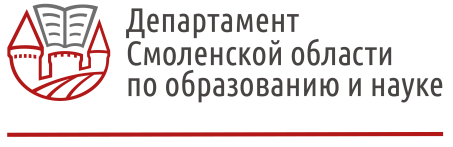 edu67.ru
УПРАВЛЕНИЕ ПО НАДЗОРУ И КОНТРОЛЮ В СФЕРЕ ОБРАЗОВАНИЯ
Типовые несоответствия, выявленные при осуществлении федерального государственного контроля качества образования
отсутствие в программе развития универсальных учебных действий видов взаимодействия с учебными, научными и социальными организациями; форм привлечения консультантов, экспертов и научных руководителей; описания условий, обеспечивающих развитие универсальных учебных действий у обучающихся, в том числе информационно-методического обеспечения, подготовки кадров; системы оценки деятельности организации, осуществляющей образовательную деятельность, по формированию и развитию универсальных учебных действий у обучающихся; методики и инструментария мониторинга успешности освоения и применения обучающимися универсальных учебных действий, что противоречит п. 18.1.3. ФГОС ООО;
отсутствие комплексного подхода к оценке метапредметных, личностных результатов в части системы оценки достижений планируемых результатов, что нарушает требования п.13, п. 19.9. ФГОС НОО, п. 12., п. 18.2.1. ФГОС ООО, п. 18.1.3. ФГОС СОО;
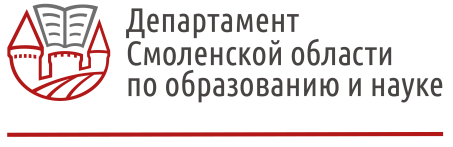 edu67.ru
УПРАВЛЕНИЕ ПО НАДЗОРУ И КОНТРОЛЮ В СФЕРЕ ОБРАЗОВАНИЯ
Типовые несоответствия, выявленные при осуществлении федерального государственного контроля качества образования
отсутствие системы внутреннего мониторинга качества образования и его анализа, что противоречит требованиям п. 13 ФГОС НОО, п.18.1.3 ФГОС ООО, п. 4 ФГОС СОО;
отсутствие планируемых предметных результатов курсов внеурочной деятельности, курсов и предметов по выбору, что противоречит п 16. ФГОС НОО, п. 18.1.2. ФГОС ООО;
отсутствие анализа и оценки промежуточной аттестации обучающихся в рамках внеурочной деятельности в части системы оценки достижения планируемых результатов освоения основных образовательных программ, что противоречит требованиям п. 13. ФГОС НОО, п. 18.1.3. ФГОС ООО, ФГОС СОО.
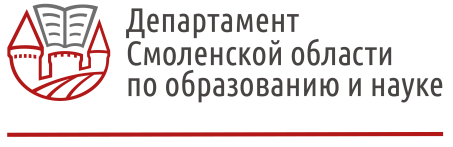 edu67.ru
УПРАВЛЕНИЕ ПО НАДЗОРУ И КОНТРОЛЮ В СФЕРЕ ОБРАЗОВАНИЯ
Типичные нарушения законодательства в сфере образования, выявленные при осуществлении федерального государственного надзора в сфере образования (лицензионный контроль)
осуществление образовательной деятельности в местах, не указанных в приложении к лицензии на осуществление образовательной деятельности (нарушены требования части 4 статьи 91 Федерального закона от 29.12.2012  № 273-ФЗ «Об образовании в Российской Федерации»)
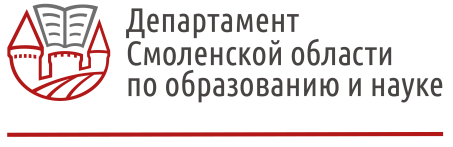 edu67.ru
УПРАВЛЕНИЕ ПО НАДЗОРУ И КОНТРОЛЮ В СФЕРЕ ОБРАЗОВАНИЯ
ПРЕДПИСАНИЯ ОБ УСТРАНЕНИИ НАРУШЕНИЙ
По результатам проведенных проверок выдано 99 предписаний об устранении нарушений, максимальный срок исполнения которых составляет 6 месяцев. Практика работы с предписаниями показала, что наибольшие затруднения при их исполнении возникают по вопросам, связанным с получением необходимых для подтверждения лицензионных требований документов. 

По состоянию на 24 декабря 2021 года 
исполнено 74 предписания, 
не исполнено 2 (муниципальное казенное общеобразовательное учреждение «Пушкинская основная общеобразовательная школа» Сафоновского района Смоленской области, Федеральное казеннное профессиональное образовательное  учреждение № 75 Федеральной службы исполнения наказаний),
  
23 предписание имеют сроки исполнения 
с января по июнь 2022 года.
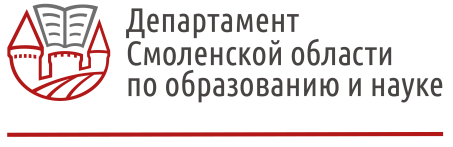 edu67.ru
УПРАВЛЕНИЕ ПО НАДЗОРУ И КОНТРОЛЮ В СФЕРЕ ОБРАЗОВАНИЯ
РЕЗУЛЬТАТЫ ПРОВЕРОК
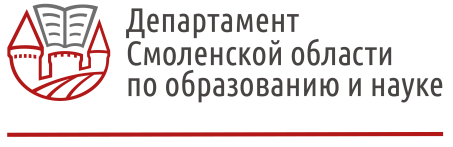 edu67.ru
УПРАВЛЕНИЕ ПО НАДЗОРУ И КОНТРОЛЮ В СФЕРЕ ОБРАЗОВАНИЯ
Мониторинги, проведенные управлением в 2021 году
1. Мониторинг «Объективность результатов проведения регионального этапа всероссийской олимпиады школьников в 2020/21 в Смоленской области» (январь-февраль).

2.  Мониторинг «Объективность результатов проведения итогового собеседования по русскому языку и итогового сочинения в рамках государственной итоговой аттестации в 2020/21 в Смоленской области» (декабрь 2020, февраль-май 2021).

3.   Мероприятие по контролю без взаимодействия с юридическими лицами «Надзор за соблюдением действующего законодательства в сфере образования при размещении необходимой информации на официальных сайтах образовательными организациями, осуществляющими образовательную деятельность, по реализации образовательных программ среднего профессионального образования» (март).

4. Мониторинг «Объективность результатов проведения ВПР в общеобразовательных организациях Смоленской области» (март-май).
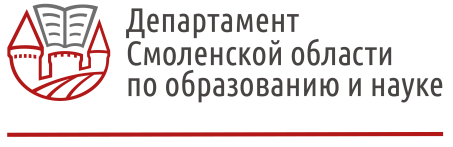 edu67.ru
УПРАВЛЕНИЕ ПО НАДЗОРУ И КОНТРОЛЮ В СФЕРЕ ОБРАЗОВАНИЯ
Мониторинги, проведенные управлением в 2021 году
5. Соответствие/несоответствие требований к сведениям об образовательной организации – лицензиата по подвиду «Дополнительное образование детей и взрослых» в соответствии с приказом Федеральной службы по надзору в сфере образования и науки от 14.08.2020 № 831 «Об утверждении требований к структуре официального сайта образовательной организации в информационно-телекоммуникационной сети «Интернет» и формату представления на нем информации» (май).

6.  Мониторинг «Объективность проведения контрольных работ для обучающихся 9-х классов, осваивающих образовательные программы основного общего образования» (май).

7.  Надзор за соблюдением действующего законодательства в сфере образования при размещении необходимой информации на официальных сайтах образовательными организациями, осуществляющими образовательную деятельность, в рамках проведения государственной итоговой аттестации (июнь).
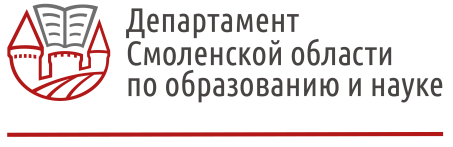 edu67.ru
УПРАВЛЕНИЕ ПО НАДЗОРУ И КОНТРОЛЮ В СФЕРЕ ОБРАЗОВАНИЯ
Мониторинги, проведенные управлением в 2021 году
8. Мониторинг количества удаленных участников ЕГЭ/ГВЭ и количества составленных протоколов об административных правонарушениях в период проведения государственной итоговой аттестации по программам среднего общего образования в форме единого государственного экзамена и государственного выпускного экзамена (июль).

9.  Внесение в ФИС ФРДО в 2021 году сведений о документах об образовании за 2020-2021 учебный год, выданных образовательными организациями, реализующими программы среднего общего образования, расположенных на территории Смоленской области (июль).

10. Анализ административных регламентов по предоставлению муниципальной услуги «Прием заявлений, постановка на учет и зачисление детей в образовательные учреждения, реализующие основную образовательную программу дошкольного образования (детские сады) на соответствие требованиям федерального законодательства (август).
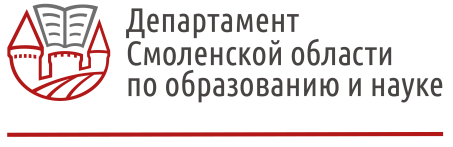 edu67.ru
УПРАВЛЕНИЕ ПО НАДЗОРУ И КОНТРОЛЮ В СФЕРЕ ОБРАЗОВАНИЯ
Мониторинги, проведенные управлением в 2021 году
11.  Мониторинг правоприменительной практики части 4 статьи 19.30 КоАП РФ в период проведения государственной итоговой аттестации по программам среднего общего образования в форме единого государственного экзамена и государственного выпускного экзамена (в основной и дополнительный периоды) (сентябрь).

12.  Мониторинг «Объективность результатов проведения ВПР в организациях среднего профессионального образования Смоленской области» (сентябрь).

13. Мониторинг исполнения полномочий органами местного самоуправления муниципальных районов и городских округов в части учёта  детей, обучающихся в муниципальных и государственных образовательных организациях (октябрь).

14.    Мониторинг «Документационная нагрузка педагога» (ноябрь).
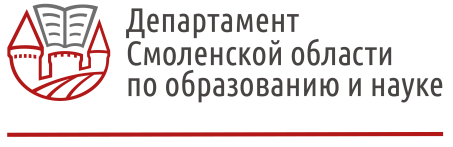 edu67.ru
УПРАВЛЕНИЕ ПО НАДЗОРУ И КОНТРОЛЮ В СФЕРЕ ОБРАЗОВАНИЯ
Мониторинги, проведенные управлением в 2021 году
15.   Организация работы малокомплектных школ (декабрь).
16.  Мониторинг «Объективность результатов проведения итогового собеседования по русскому языку и итогового сочинения в рамках государственной итоговой аттестации в 2021/22 в Смоленской области» (декабрь).
17.  Об итогах проведенных проверок в отношении образовательных организаций, осуществляющих образовательную деятельность по образовательным программам дошкольного, начального общего, основного общего, среднего общего, дополнительного и среднего профессионального образования, в которых обучаются инвалиды и лица с ограниченными возможностями здоровья (ежеквартально).
18. Мониторинг взыскания штрафов по административным протоколам (эффективность работы с дебиторской задолженностью по доходам федерального бюджета) (ежеквартально).
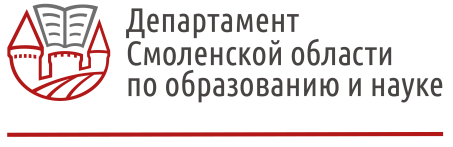 edu67.ru
УПРАВЛЕНИЕ ПО НАДЗОРУ И КОНТРОЛЮ В СФЕРЕ ОБРАЗОВАНИЯ
МЕРОПИЯТИЯ НАПРАВЛЕНННЫЕ НА ПРЕДУПРЕЖДЕНИЕ НАРУШЕНИЙ ЗАКОНОДАТЕЛЬСТВА В СФЕРЕ ОБРАЗОВАНИЯ
1. Реализация Программы профилактики нарушений обязательных требований на 2021 год.
2. В рамках областных семинаров и курсов повышения квалификации для руководителей  и специалистов органов местного самоуправления муниципальных районов и городских округов, осуществляющих управление в сфере образования,  и для руководителей образовательных организаций  доведены основные требования по соблюдению законодательства в области образования.
3. Проведены совещания с руководителями органов местного самоуправления муниципальных районов и городских округов, осуществляющими управление в сфере образования, и с руководителями  образовательных организаций по итогам проверок.
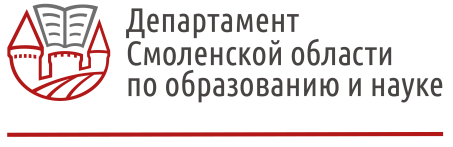 edu67.ru
УПРАВЛЕНИЕ ПО НАДЗОРУ И КОНТРОЛЮ В СФЕРЕ ОБРАЗОВАНИЯ
МЕРОПИЯТИЯ НАПРАВЛЕНННЫЕ НА ПРЕДУПРЕЖДЕНИЕ НАРУШЕНИЙ ЗАКОНОДАТЕЛЬСТВА В СФЕРЕ ОБРАЗОВАНИЯ
4. Направлены письма в адрес руководителей органов местного самоуправления муниципальных районов и городских округов, осуществляющих управление в сфере образования учредителей и руководителей образовательных организаций.
5. Подготовлены и размещены на официальном сайте Департамента Смоленской области по образованию и науке в разделе «управление по надзору и контролю» письма для руководителей органов местного самоуправления муниципальных районов и городских округов, осуществляющих управление в сфере образования,  для руководителей образовательных организаций.
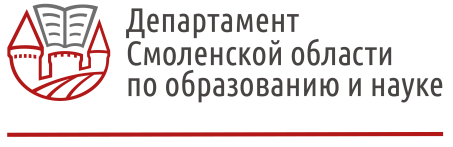 edu67.ru
УПРАВЛЕНИЕ ПО НАДЗОРУ И КОНТРОЛЮ В СФЕРЕ ОБРАЗОВАНИЯ
МЕРОПИЯТИЯ НАПРАВЛЕНННЫЕ НА ПРЕДУПРЕЖДЕНИЕ НАРУШЕНИЙ ЗАКОНОДАТЕЛЬСТВА В СФЕРЕ ОБРАЗОВАНИЯ
6. Размещены, либо подготавливаются к размещению на сайте аналитические материалы по итогам проведения контрольно-надзорных мероприятий 2021 года:

- доклады об осуществлении государственного контроля (надзора);
- обзоры  правоприменительной практики контрольно-надзорной деятельности управления по надзору и контролю в сфере образования Департамента Смоленской области по образованию и науке в области федерального государственного надзора в сфере образования, федерального государственного контроля качества образования, лицензионного контроля;
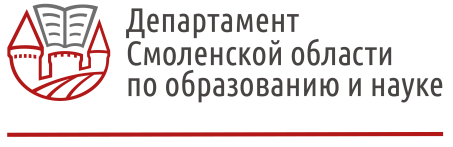 edu67.ru
УПРАВЛЕНИЕ ПО НАДЗОРУ И КОНТРОЛЮ В СФЕРЕ ОБРАЗОВАНИЯ
МЕРОПИЯТИЯ НАПРАВЛЕНННЫЕ НА ПРЕДУПРЕЖДЕНИЕ НАРУШЕНИЙ ЗАКОНОДАТЕЛЬСТВА В СФЕРЕ ОБРАЗОВАНИЯ
6. Размещены, либо подготавливаются к размещению на сайте аналитические материалы по итогам проведения контрольно-надзорных мероприятий 2021 года:

- руководства по соблюдению обязательных требований законодательства об образовании органами   местного   самоуправления, осуществляющими управление в сфере образования, и организациями, осуществляющими образовательную деятельность;
- информация (доклад) об итогах реализации программы профилактики нарушений обязательных требований;
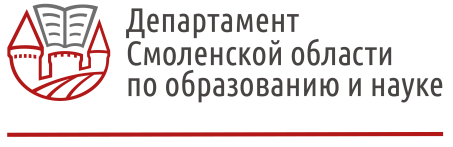 edu67.ru
УПРАВЛЕНИЕ ПО НАДЗОРУ И КОНТРОЛЮ В СФЕРЕ ОБРАЗОВАНИЯ
МЕРОПИЯТИЯ НАПРАВЛЕНННЫЕ НА ПРЕДУПРЕЖДЕНИЕ НАРУШЕНИЙ ЗАКОНОДАТЕЛЬСТВА В СФЕРЕ ОБРАЗОВАНИЯ
6. Размещены, либо подготавливаются к размещению на сайте аналитические материалы по итогам проведения контрольно-надзорных мероприятий 2021 года:

- информация (доклад) о правоприменительной практике по федеральному государственному контролю качества образования и федеральному государственному надзору в сфере образования (включая лицензионный контроль) управления по надзору и контролю в сфере образования Департамента Смоленской области по образованию и науке;
- информация о проведении публичных мероприятий по обсуждению результатов правоприменительной практики.
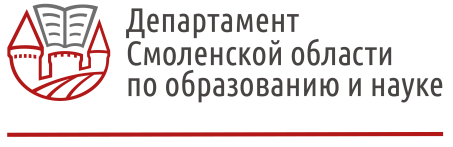 edu67.ru
УПРАВЛЕНИЕ ПО НАДЗОРУ И КОНТРОЛЮ В СФЕРЕ ОБРАЗОВАНИЯ
СПАСИБО ЗА ВНИМАНИЕ!